Cuatro Estrategias Clave para Incluir a las Personas con Discapacidad en las Elecciones y en los Procesos Políticos
Virginia AtkinsonEspecialista en Inclusión and Acceso 
Fundación Internacional para Sistemas Electorales  (IFES)
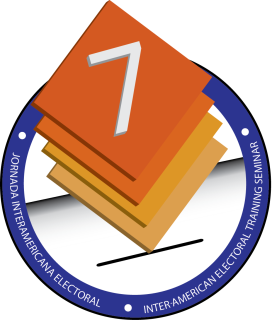 Inclusión de las Personas con Discapacidad en el Ciclo Electoral
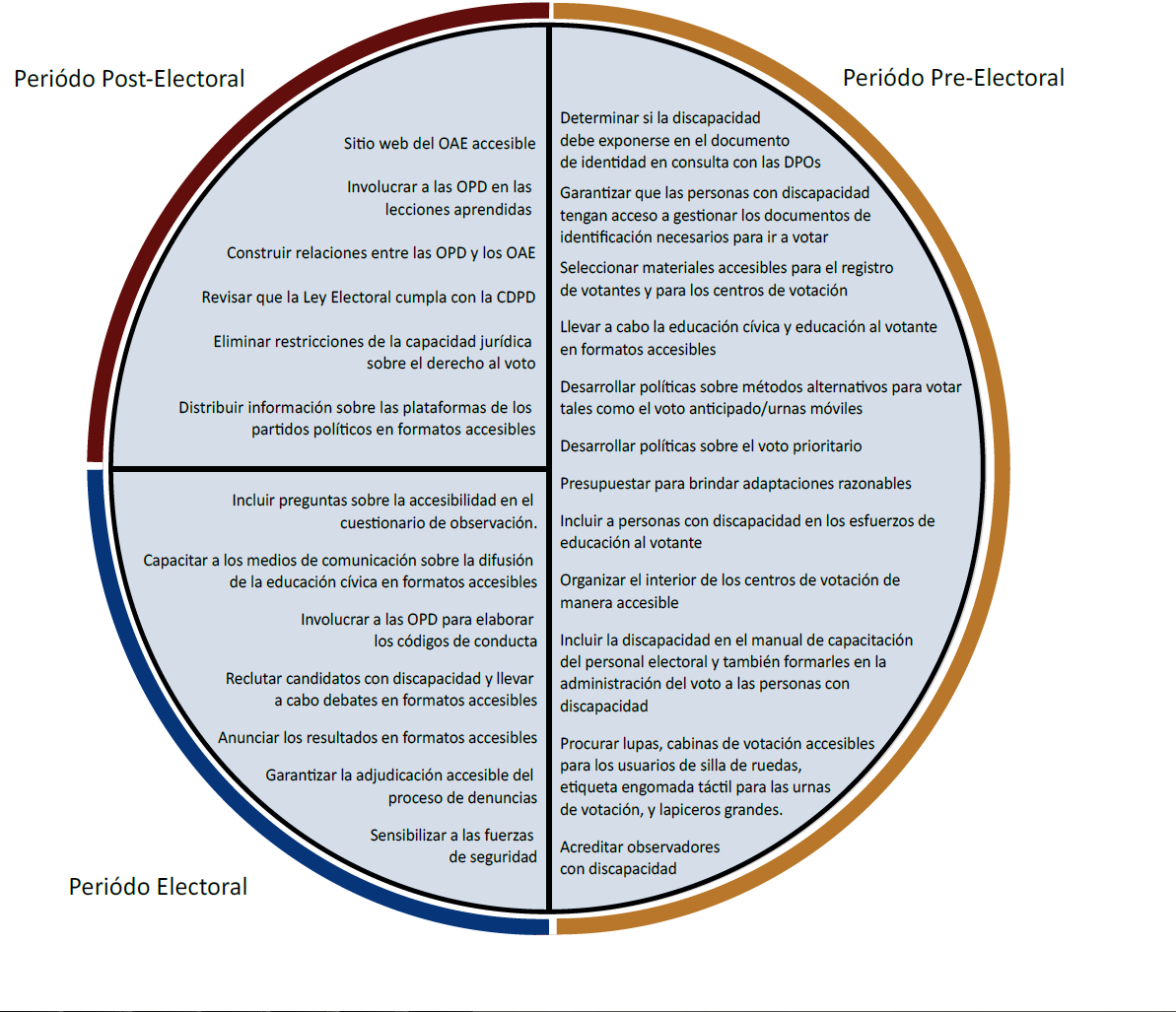 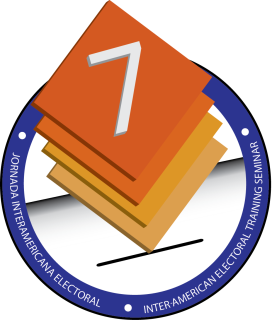 1. Empoderar a las personas con discapacidad
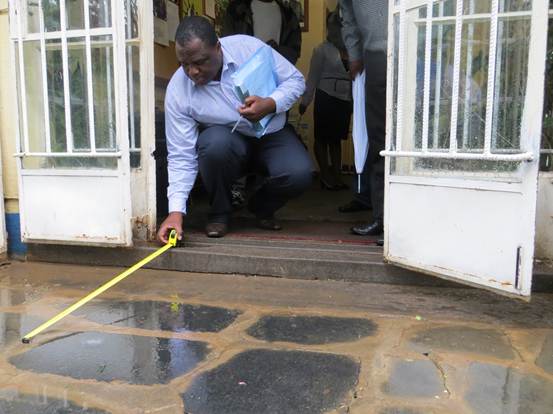 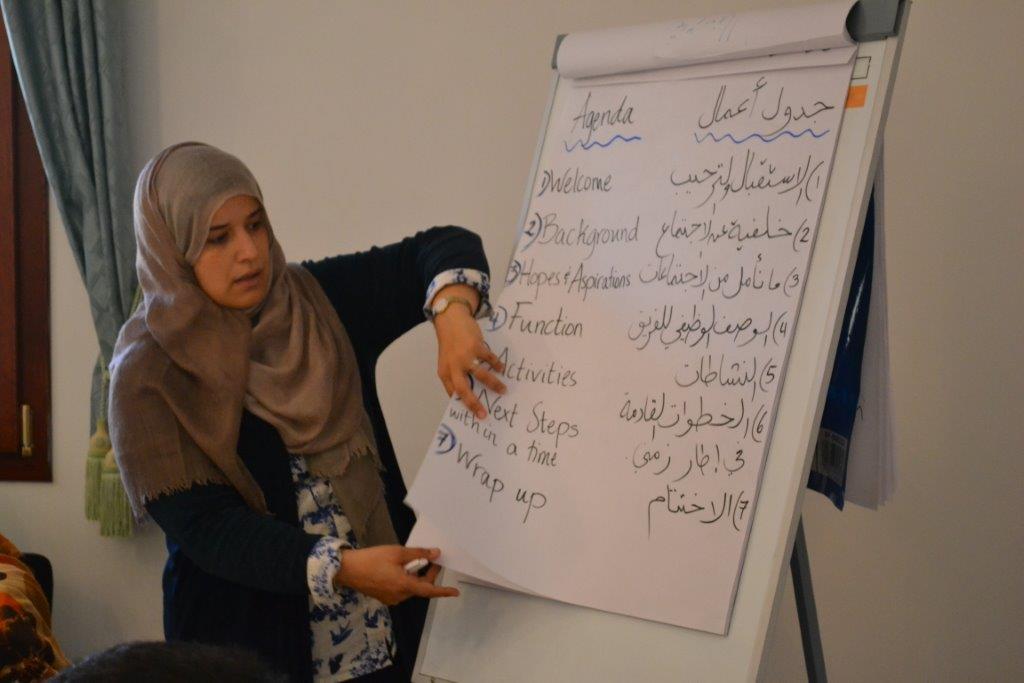 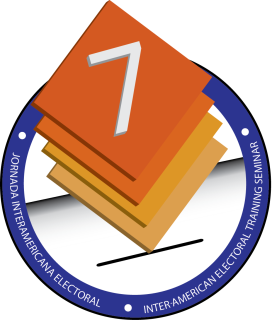 Liderazgo
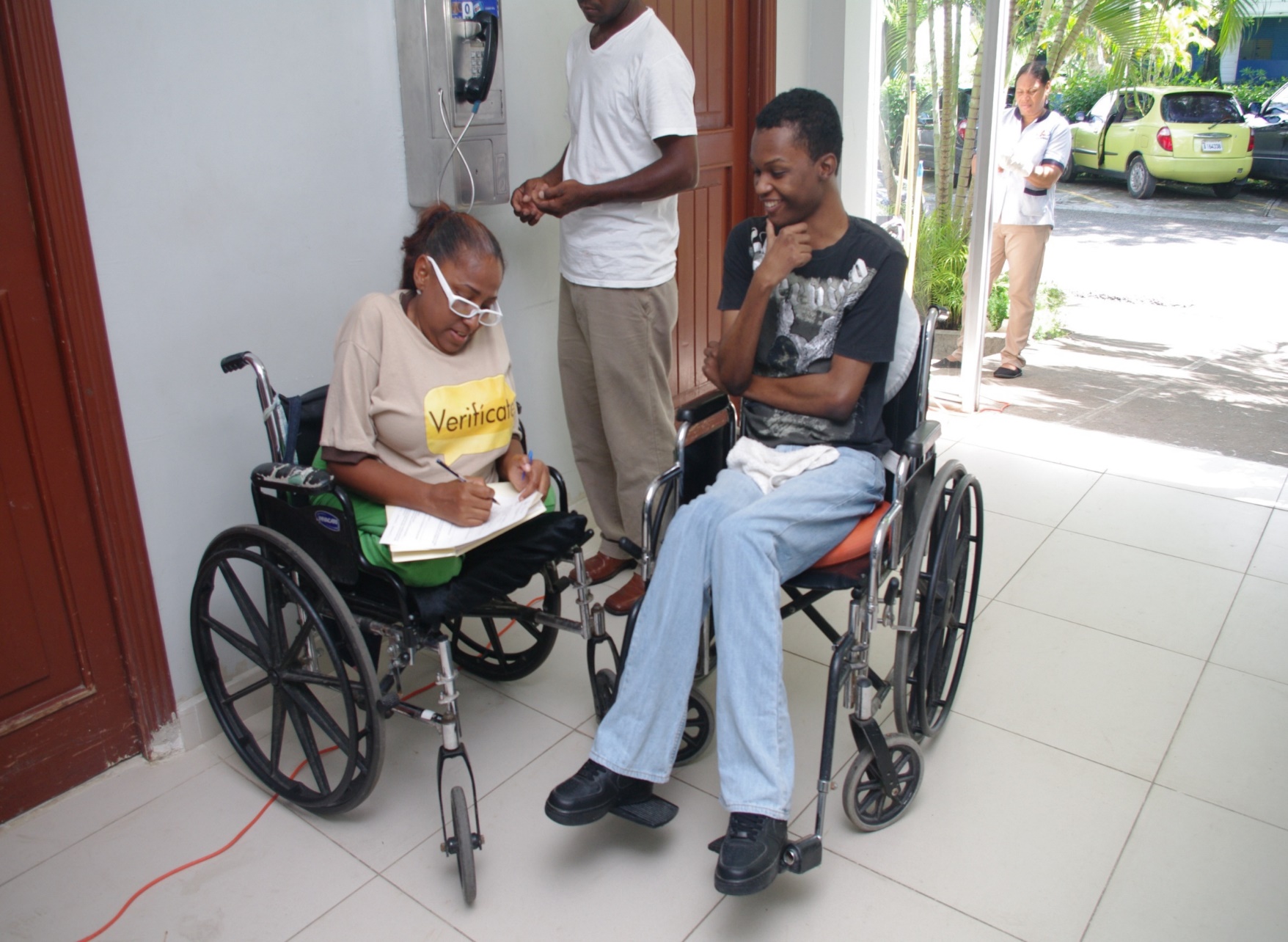 Contenido
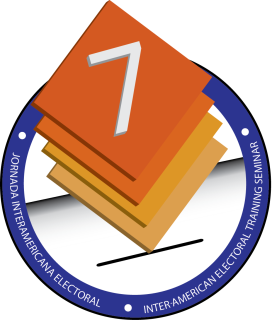 2. Desarrollar políticas y procesos inclusivos desde los organismos electorales
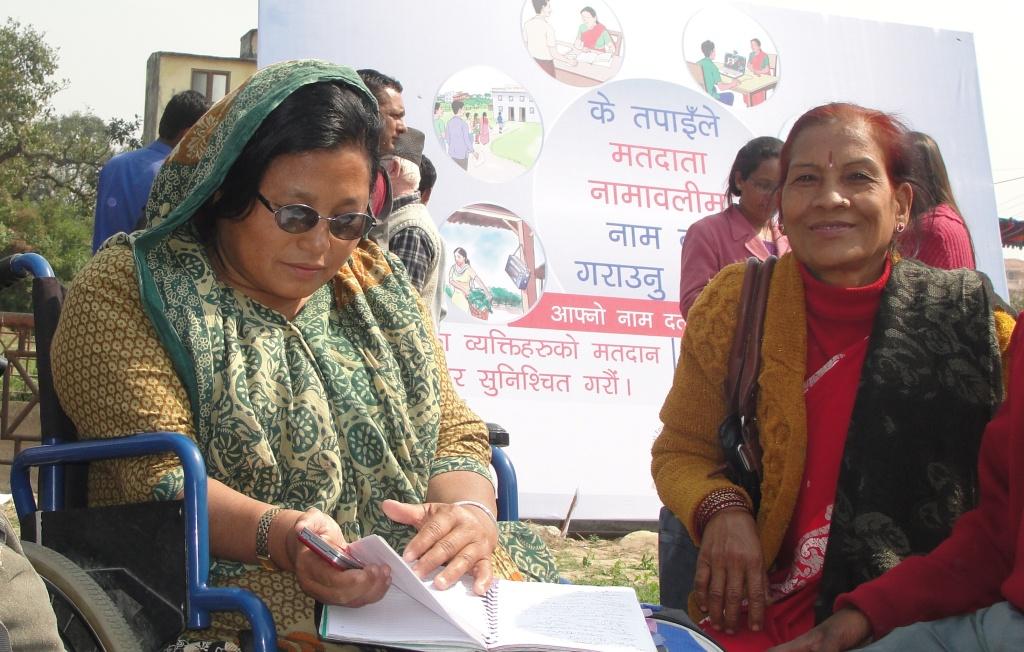 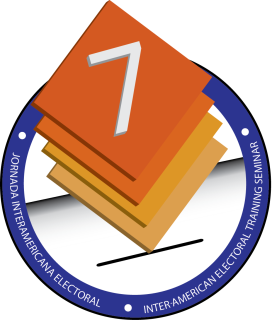 Incluir personas con diferentes tipos de discapacidad
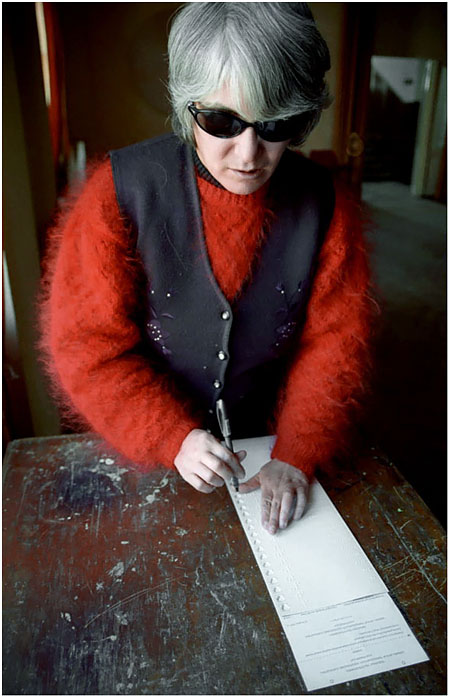 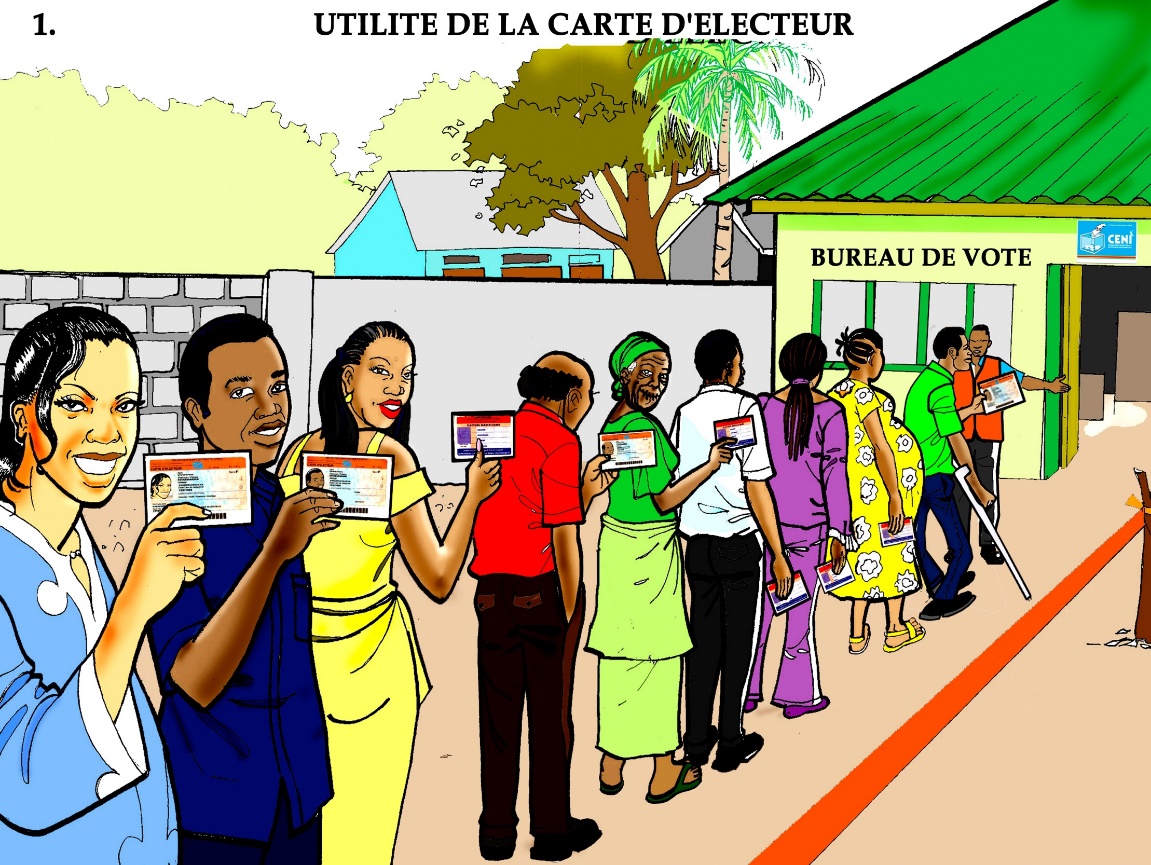 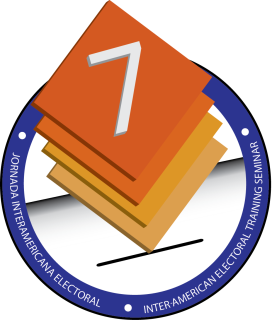 3. Formar alianzas entre organizaciones de personas con discapacidad y organizaciones de la sociedad civil
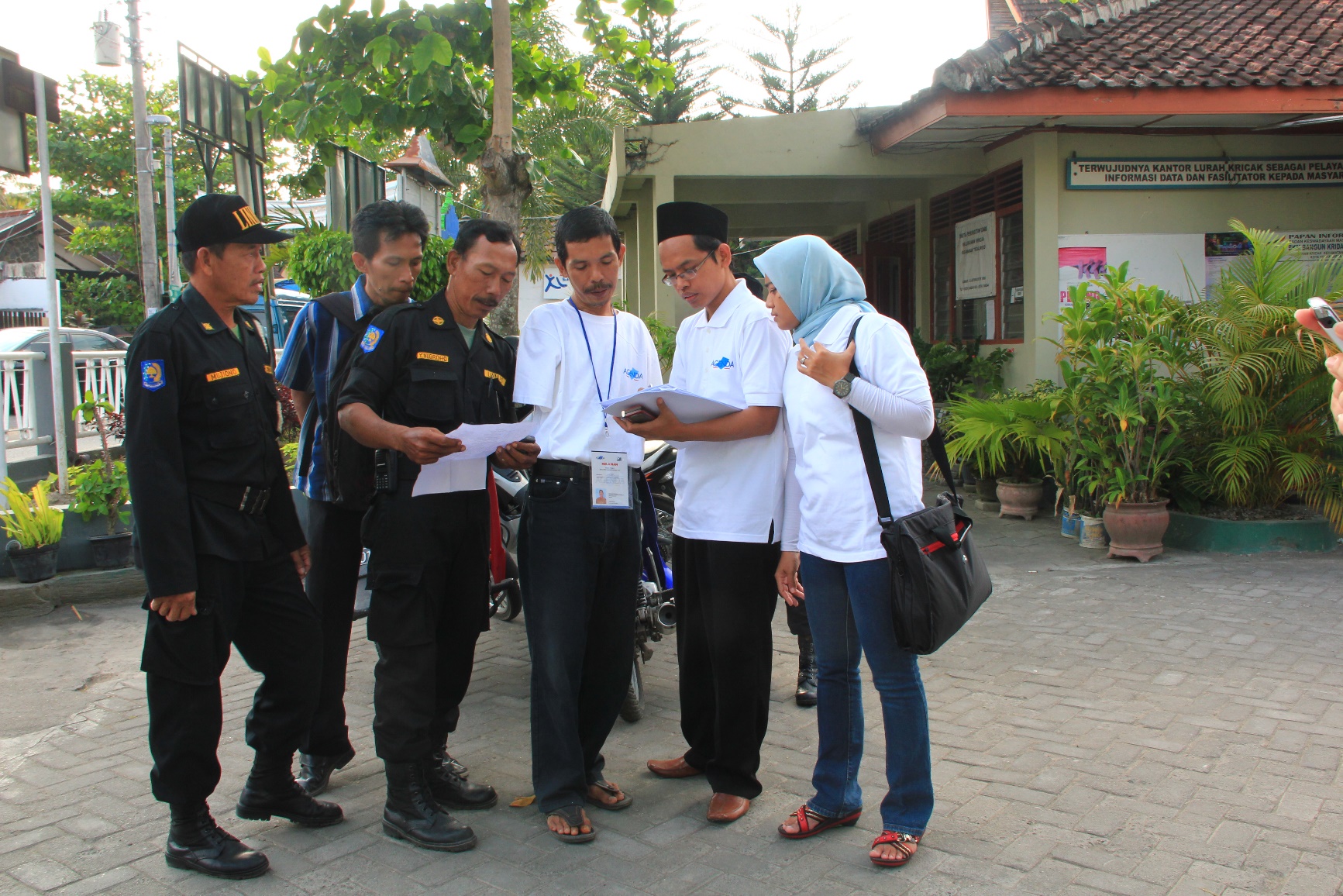 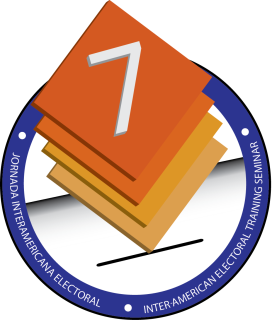 Ejercicios de simulación y facilitadores de la comunidad
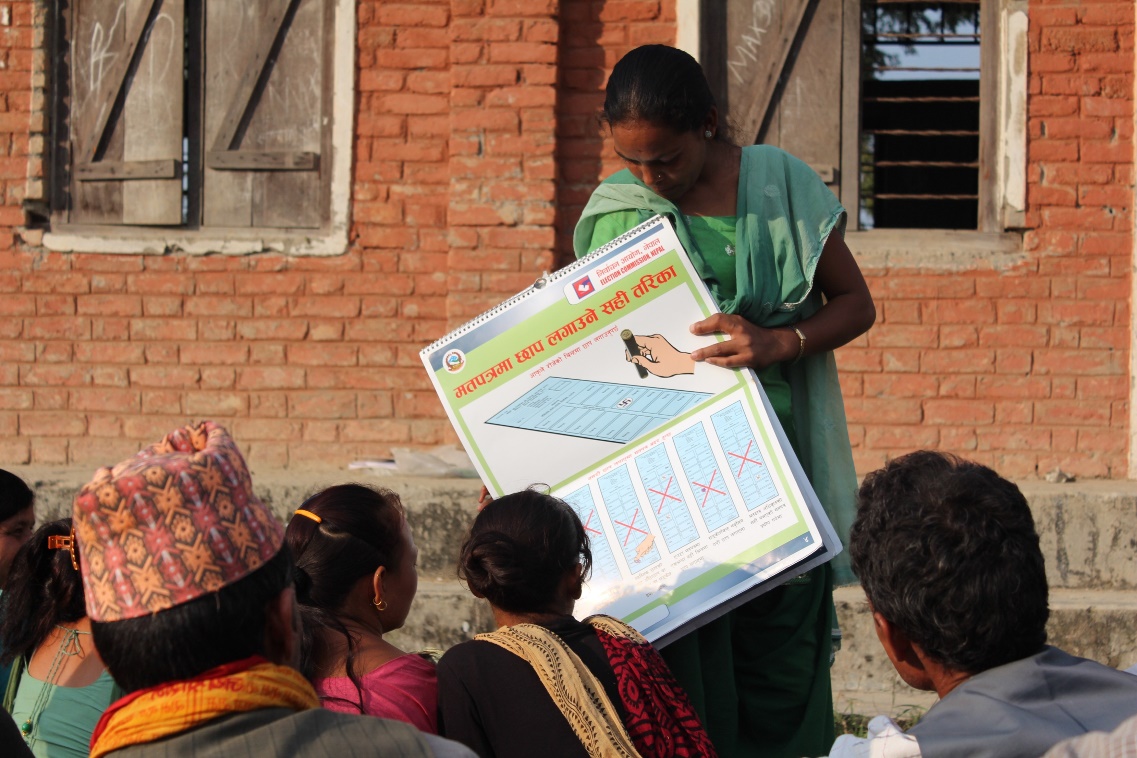 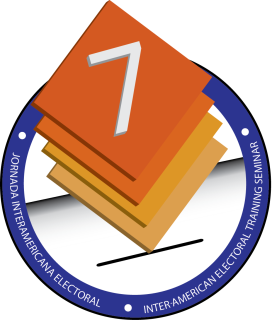 4. Abogar/cabildear ante partidos políticos y funcionarios electos
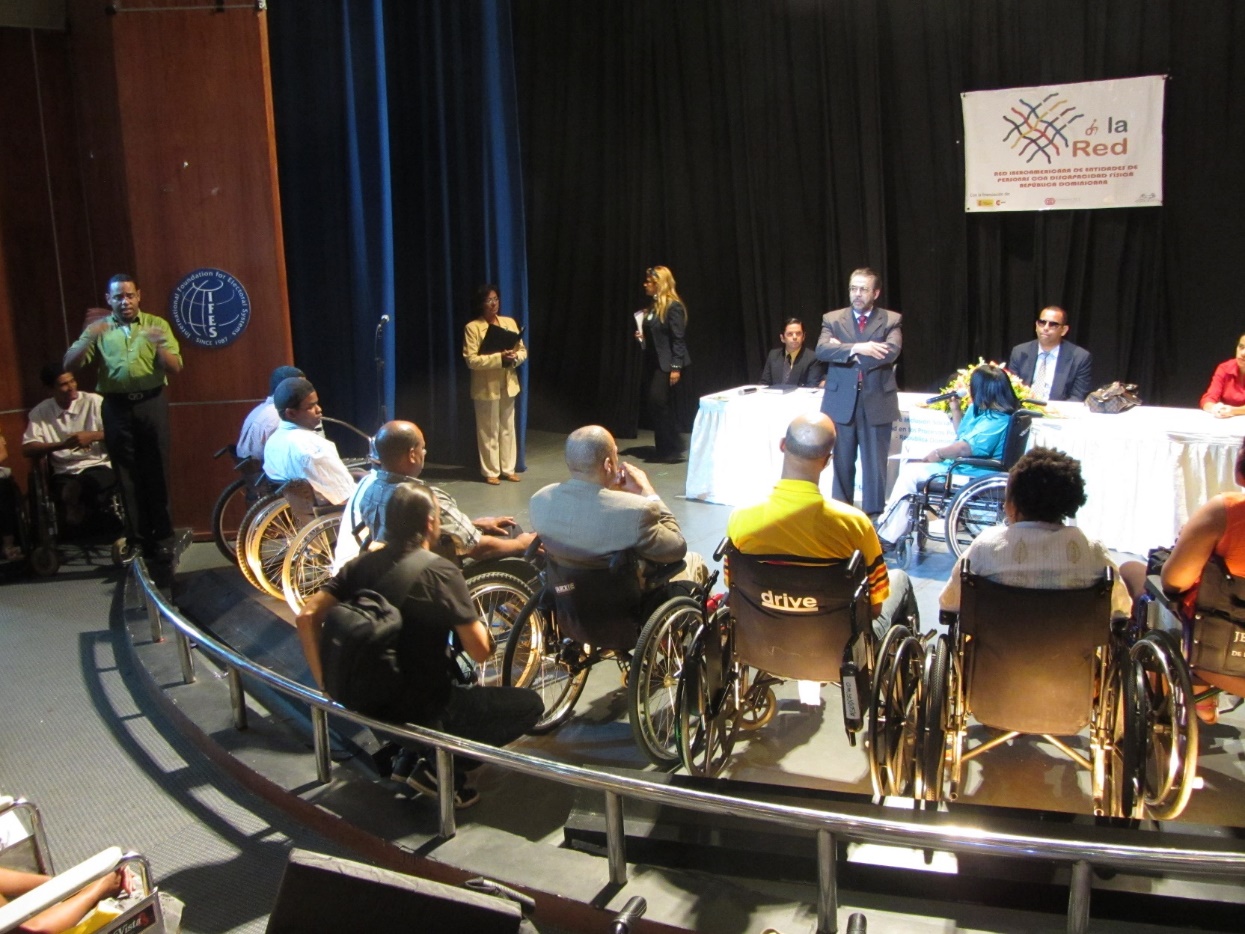 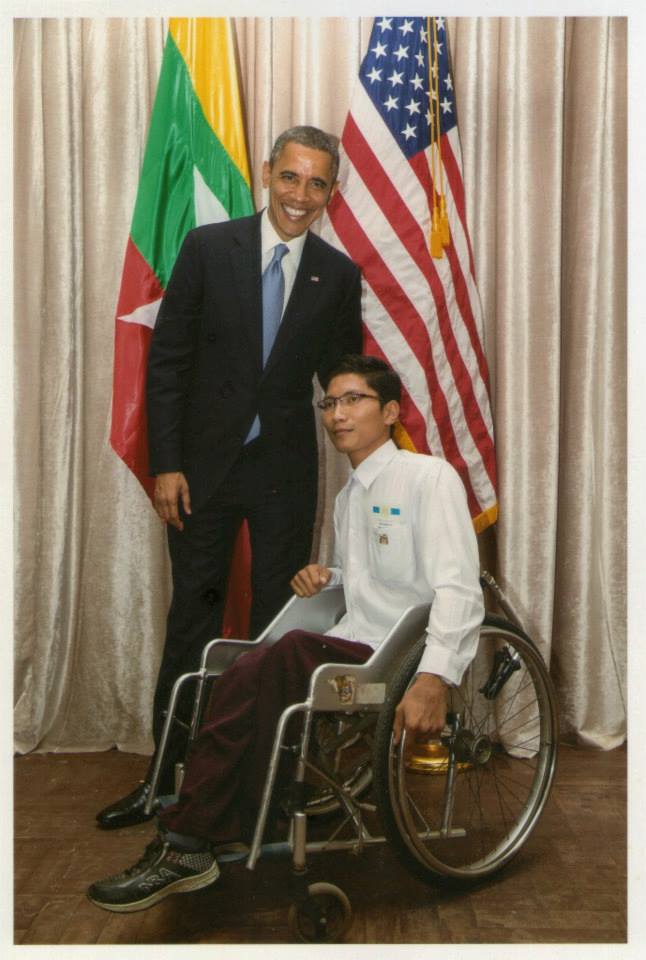 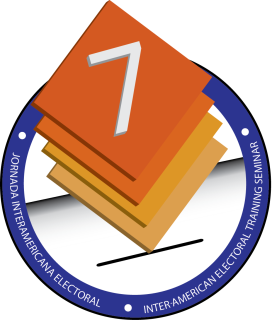 Campañas y debates
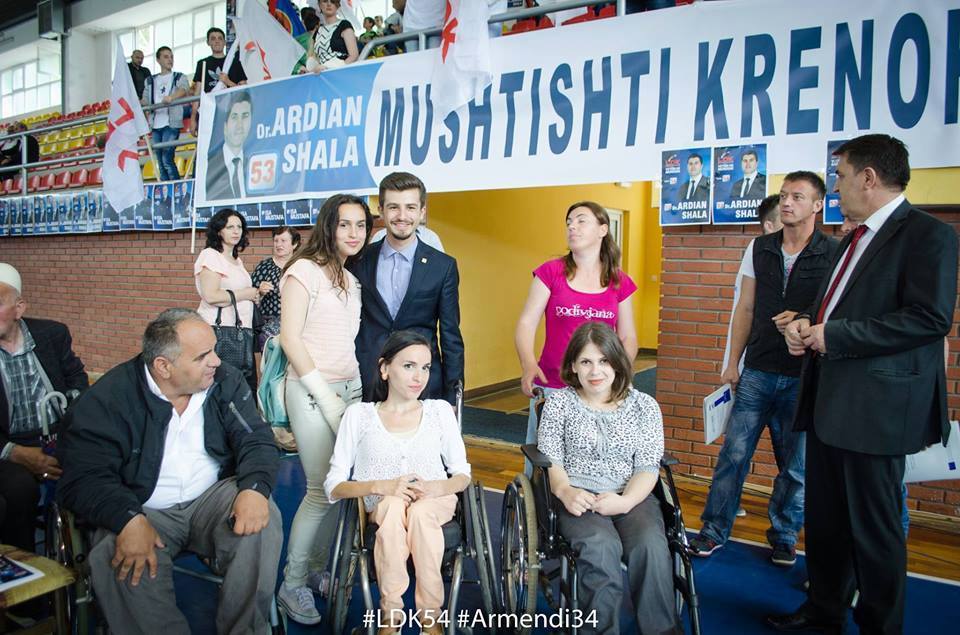 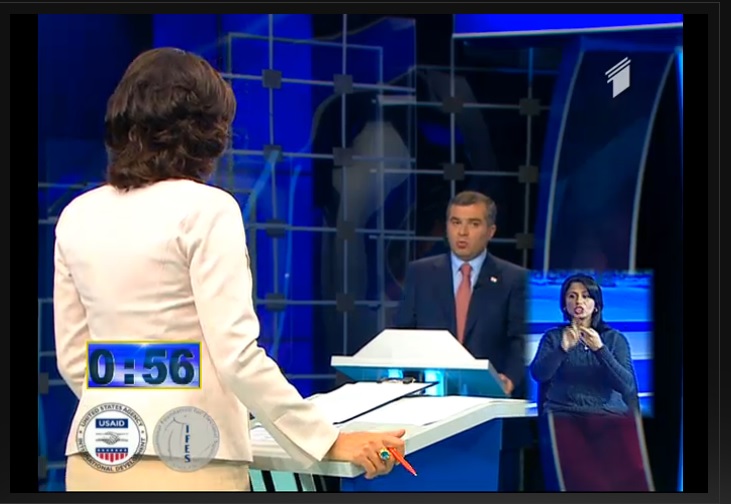 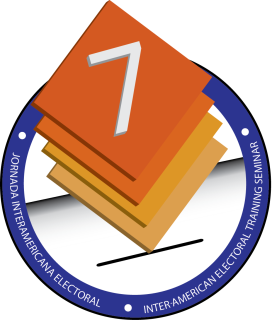 Muchas Gracias!
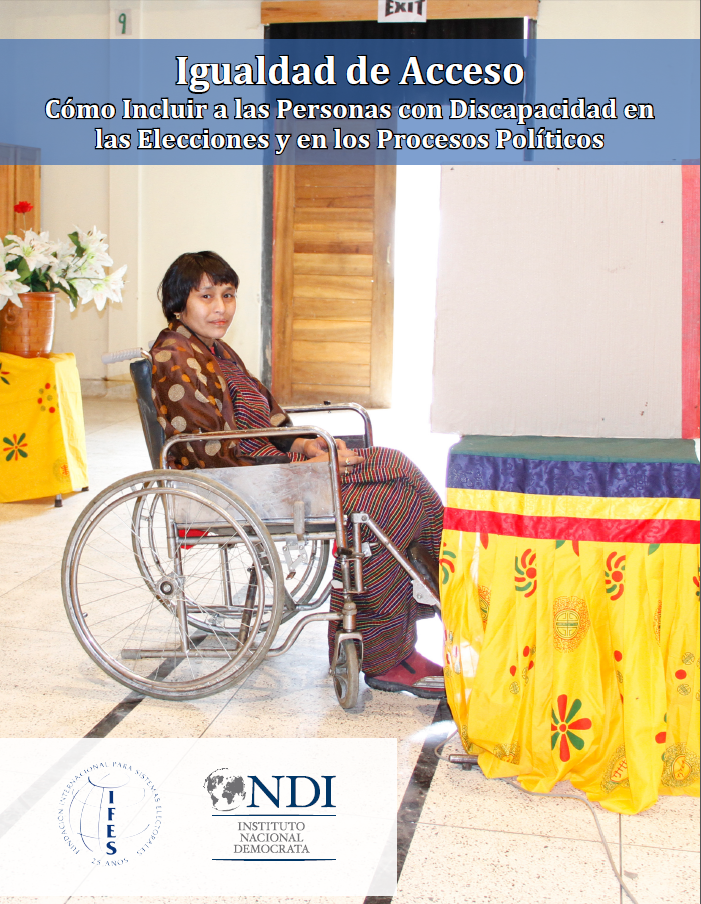 Para descargar el Manual Igualdad de Acceso: Cómo Incluir a las Personas con Discapacidad en las Elecciones y en los Procesos Políticos, por favor visite IFES.org 

En caso de preguntas o comentarios, por favor contactarme enviarme un email a: vatkinson@ifes.org
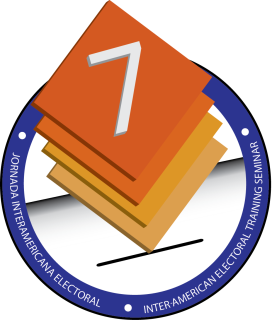